Министерство юстиции 
Новосибирской области
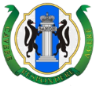 Вопросы подготовки, принятия, 
вступления в силу муниципальных нормативных правовых актов, 
типичные нарушения юридико-технического оформления, а также рекомендации по совершенствованию процедуры 
юридико-технической подготовки муниципальных нормативных правовых актов
Муниципальный правотворческий процесс
2
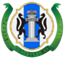 Публично-властная деятельность

осуществляемая в пределах полномочий ОМС

в соответствии с требованиями законодательства 

по принятию (изданию) муниципальных правовых актов 

содержащих правовые предписания обязательные для исполнения 

устанавливающие, изменяющие, отменяющие общеобязательные требования 

в целях решения вопросов местного значения 

по вопросам осуществления переданных отдельных государственных полномочий
Принципы правотворческой деятельности
3
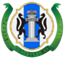 4
Этапы (стадии) правотворческого процесса
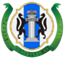 Вступление в силу муниципального нормативного правового акта
5
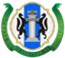 муниципальные нормативные правовые акты,
затрагивающие права и свободы человека и гражданина
муниципальные нормативные правовые акты
порядок принятия (издания), официального опубликования (обнародования) и вступления в силу муниципальных правовых актов
обязательное официальное опубликование
не прошедшие процедуру официального опубликования
являются недействующими и не подлежат применению
устанавливается уставом муниципального образования
дата вступления в силу = дата официального опубликования
Федеральный закон от 06.10.2003 №131-ФЗ «Об общих принципах организации местного самоуправления в Российской Федерации» (статья 44)
КОНСТИТУЦИЯ РОССИЙСКОЙ ФЕДЕРАЦИИ
Проблемы применения муниципальных нормативных правовых актов и процесс их решения
6
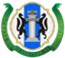 обеспечен доступ к информации о деятельности органов местного самоуправления в том числе, к муниципальным нормативным правовым актам

ведется учет и систематизация муниципальных нормативных правовых актов, реализуется конституционное право граждан на получение достоверной информации и созданы условия для получения информации о муниципальных нормативных правовых актах

осуществляется обеспечение верховенства Конституции Российской Федерации и федеральных законов
отсутствие доступа для всех лиц сведений о самих муниципальных нормативных правовых актах

отсутствие у граждан возможности контролировать деятельность 
органов местного самоуправления

отсутствие учета действующих правовых актов

наличие в действующих муниципальных нормативных правовых актах противоречий действующему законодательству
принят Федеральный закон от 09.02.2009 №8-ФЗ «Об обеспечении доступа к информации о деятельности государственных органов и органов местного самоуправления»
В 2008 году организована деятельность по ведению федерального регистра муниципальных нормативных правовых актов, состоящего из регистров муниципальных нормативных правовых актов субъектов Российской Федерации
Этапы ведения регистра
7
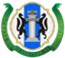 1.Сбор информации, необходимой для введения регистра 

2.Юридическая обработка МНПА и присвоение им номеров регистрации

3. Проведение правовой экспертизы поступивших МНПА, целью которой является повышение качества принимаемых органами местного самоуправления нормативных актов
8
Количество выявленных в ходе проведения правовой экспертизы нарушений требований юридико-технического оформления МНПА в 2014 – 2019 годах
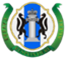 Структура муниципального правового акта
9
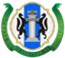 Обязательный набор реквизитов придают официальный характер и обеспечивают его идентификацию

Вступительная часть (преамбула) отражает фактические обстоятельства и мотивы, послужившие основанием для принятия акта 

Постановляющая (содержательная) часть

Заключительная (резолютивная) часть содержит заключительные, переходные положения (например, о вступлении в силу)

Приложения
Обязательный набор реквизитов
10
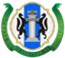 герб муниципального образования (при наличии)

наименование муниципального образования, на территории которого принят муниципальный правовой акт 

форма (вид) принятия

наименование органа (должностного лица), принявшего (издавшего) муниципальный правовой акт

наименование муниципального правового акта

дата и место принятия и (или) подписания

регистрационный (порядковый) номер

полное наименование должности лица, подписавшего правовой акт

источник официального опубликования

дата (срок) вступления в силу
Вступительная часть (преамбула)
11
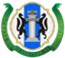 Не является обязательным элементом муниципального правового акта

Как правило, начинается словами «В целях...», «В связи...», «В соответствии...», «Во исполнение...» и т.д.

Может содержать  цели и задачи правового акта, основание или причину издания правового акта

Не содержит :
нормативные или распорядительные положения, поручения
положения о признании утратившими силу (отмене) или изменении других правовых актов
определения понятий, терминов
не формулирует предмет регулирования правового акта
не нумеруется
не делится на пункты,  подпункты или абзацы

В постановлениях преамбула завершается словом «постановляю», соответственно в решениях «решил»
Постановляющая (содержательная) часть
12
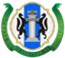 Содержит поручения, указывающие набор действий, которые предписывается выполнить, сроки выполнения указанных действий, положения об утверждении приложений

Структурные единицы:

раздел (имеет порядковый номер, обозначаемый римскими цифрами; имеет наименование; обозначение и наименование раздела печатаются прописными буквами по центру страницы одно под другим, наименование раздела печатается полужирным шрифтом) 

глава  (нумеруется арабскими цифрами; имеет наименование; обозначение главы печатается с прописной буквы и абзацного отступа; наименование главы печатается с прописной буквы полужирным шрифтом в одну строку с обозначением номера главы, после которого ставится точка)

статья (имеет порядковый номер, обозначаемый арабскими цифрами; может не иметь наименования)

пункт (номера пунктов обозначаются арабскими цифрами по порядку) 

подпункт (номер подпункта состоит из номера пункта и порядкового номера подпункта через точку, либо буквенную нумерацию в виде строчной буквы русского алфавита с закрывающей круглой скобкой)

 абзац (печатается с красной строки с прописной буквы, других обозначений не имеет)
Приложение
13
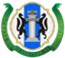 Является неотъемлемой частью соответствующих муниципальных правовых актов и имеет равную с ними юридическую силу 

Должно иметь наименование. Наименование, содержащееся в приложении, должно совпадать с наименованием приложения, указанным в постановляющей (содержательной) части правового акта

Гриф утверждения приложения должен содержать ссылку на акт к которому оно прилагается (вид акта, принявший орган, дата и номер акта) и номер приложения (если приложений несколько)

Виды приложений: текстовые, таблицы, графики, карты, схемы, образцы и формы документов и др.
Требования к терминологии, используемой в муниципальных правовых актах
14
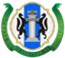 Текст должен быть лаконичным и содержательно согласованным, исключающим двусмысленное толкование, декларации, повторы, неприменимые или невыполнимые на практике нормы, а также нормы, неисполнение которых не влечет последствий для правоприменителей
Должен быть соблюден принцип единства терминологии с федеральным законодательством, законодательством Новосибирской области, уставом муниципального образования, а также по тексту муниципального нормативного правового акта
Не рекомендуется давать определения тем понятиям и терминам, которые имеют общепризнанное значение или уже имеют определения в актах федерального или областного законодательства, регулирующих аналогичные правоотношения
Правила оформления текста муниципального правового акта
15
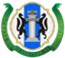 Муниципальные нормативные правовые акты излагаются на русском языке с соблюдением официально-делового стиля и использованием юридической терминологии.
Если у понятия существует определение, данное в акте более высокой юридической силы, регулирующем сходные общественные отношения, необходимо использовать данное понятия именно в этом значении
Не рекомендуется для описания одного и того же предмета или явления использовать разные термины
Правила оформления текста муниципального правового акта
16
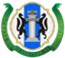 При использовании в муниципальных правовых актах понятий, не являющихся общепринятыми, или понятий, определения которых отсутствуют в нормативных правовых актах, необходимо давать их определения в самих муниципальных правовых актах. При этом, одни и те же понятия в муниципальных правовых актах должны употребляться в одном значении
Ссылки в муниципальных правовых актах на другие нормативные правовые акты должны включать даты их принятия, номера и названия
Правила оформления текста муниципального правового акта
17
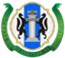 Использование сокращений и аббревиатур в правовых актах допускается только в случае их предварительной расшифровки
Вводить сокращение или аббревиатуру можно после первого использования полной формулировки в тексте правового акта. Сокращение действует в пределах одного правового акта. Если муниципальный нормативный правовой акт имеет приложения, вводить сокращения необходимо отдельно для основного документа и для каждого из приложений
Правила оформления текста муниципального правового акта
18
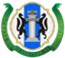 Необходимо избегать дублирования норм, содержащихся в федеральных законах и иных правовых актах Российской Федерации, законах и иных правовых актах Новосибирской области, а также в уставе муниципального образования
Типичные нарушения правил юридико-технического оформления
19
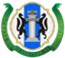 В тексте акта используются устаревшие формулировки, даны определения, отличные от тех, которые употребляются в федеральном и региональном законодательстве (например: ЕГРП, «дачное хозяйство» и т.д.)

В акте есть ссылки на недействующие нормативные правовые акты

Нарушается структура текста муниципального акта (очень частое явление в административных регламентах)

Содержатся ссылки на иные муниципальные образования, а также органы местного самоуправления муниципальных образований, на территорию которых действие акта не распространяется (очень частое явление)
Текст содержит грамматические и орфографические ошибки

Отсутствуют, не полностью или неверно указаны реквизиты акта

Новый акт не отменяет устаревшие нормативные акты

Названия органов и учреждений не соответствуют их официальным наименованиям

В наименовании основного нормативного акта используется формулировка «в новой редакции», тогда как изложение нормативного правового акта или его структурной единицы в новой редакции считается внесением изменений
Список документов, которые возможно использовать при разработке муниципальных нормативных правовых актов
20
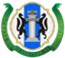 1. Методические рекомендации по юридико-техническому оформлению законопроектов, подготовленные Главным Государственно-правовым управлением Президента Российской Федерации, Правовым управлением Аппарата Государственной Думы Федерального Собрания Российской Федерации, Правовым управлением Аппарата Правительства Российской Федерации, Правовым управлением Аппарата Совета Федерации Федерального Собрания Российской Федерации, Министерством юстиции Российской Федерации, направленных письмом Аппарата Государственной Думы Федерального Собрания Российской Федерации от 18.11.2003 № вн2-18/490 (указанные рекомендации содержатся в правовой системе «Консультант Плюс»)
2. Комментарии к Методическим рекомендациям по юридико-техническому оформлению законопроектов (разработаны Аппаратом ГД ФС РФ в 2013 году)
3. Общие правила юридико-технического оформления, применяемые при подготовке нормативных правовых актов Новосибирской области, утвержденные Законом Новосибирской области от 25.12.2006 №80-ОЗ «О нормативных правовых актах Новосибирской области»
4. Государственные стандарты, введённые в действие в марте 2014 года и июле 2018 года (ГОСТ Р 7.0.8-2013. «Национальный стандарт Российской Федерации. Система стандартов по информации, библиотечному и издательскому делу. Делопроизводство и архивное дело. Термины и определения», утвержден Приказом Росстандарта от 17.10.2013 № 1185-ст; ГОСТ Р 7.0.97-2016. «Национальный стандарт Российской Федерации. Система стандартов по информации, библиотечному и издательскому делу. Организационно-распорядительная документация. Требования к оформлению документов» утвержден Приказом Росстандарта от 08.12.2016 № 2004-ст.)
5. Методические рекомендации по подготовке муниципальных нормативных правовых актов (подготовлены Федеральным бюджетным учреждением «Научный центр правовой информации при Министерстве юстиции Российской Федерации» в 2018 году, содержатся на сайте Минюста России в разделе «Деятельность», подраздел «Единство правового пространства», «Методические рекомендации»)
6. Мониторинг нормотворческого процесса органов местного самоуправления с иллюстрацией типичных нарушений правил юридической техники на конкретных примерах(подготовлены Федеральным бюджетным учреждением «Научный центр правовой информации при Министерстве юстиции Российской Федерации» в 2018 году, содержатся на сайте Минюста России в разделе «Деятельность», подраздел «Единство правового пространства», «Методические рекомендации»)